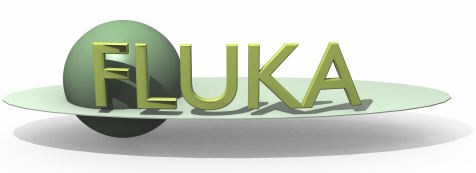 Standard output and plotting
FLUKA Beginner’s Course
The FLUKA Standard Output
FLUKA provides a standard output file that contains plenty of useful information:
        (fortran unit 11,   inp###.out from rfluka)


It must be checked at least once when setting up a simulation and always in case  of doubts/crashes
	(together with inp###.err and inp###.log files)


Let’s have a look at ex_3001.out (editor or flair output viewer:
    Process – Files – select ex_3001.out       , or 
    fless ex_3001.out)
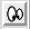 2
Input echo
The data cards are parsed in groups, and do not appear in same order as they are inserted in the input file…
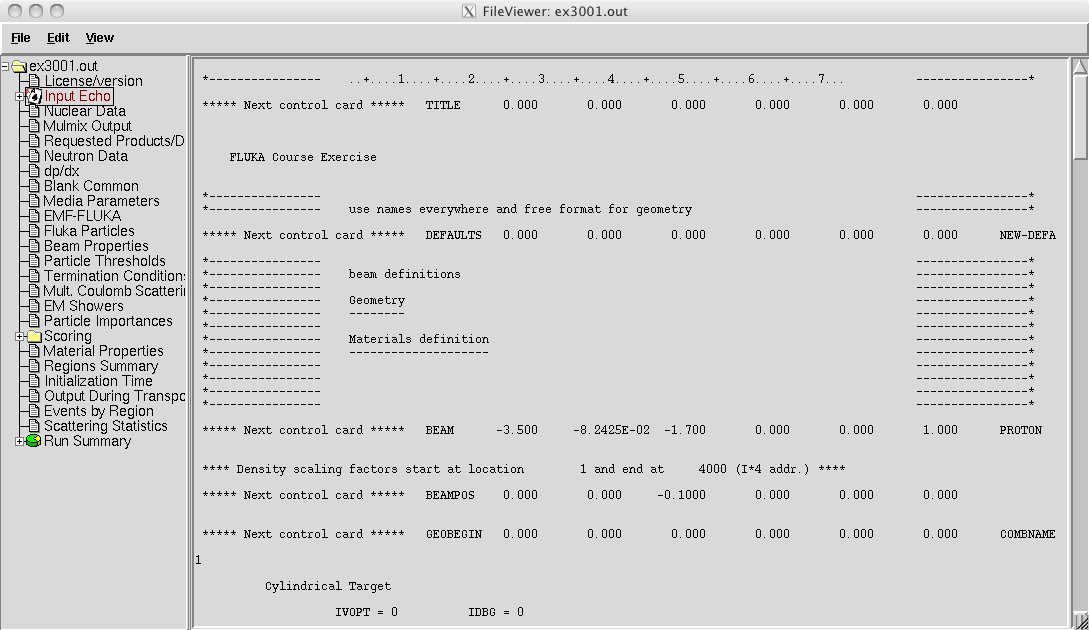 TITLE is the first to appear, then all comment cards are listed together, followed by the beam related cards, etc...
3
3
Input echo – Geometry output
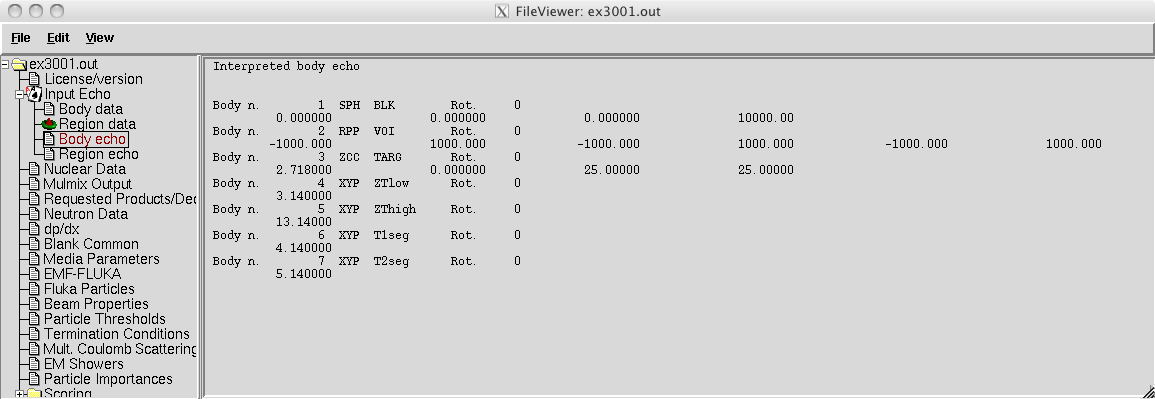 Followed by the geometry output, if not redirected (see GEOBEGIN card). 
Echo of the commands is presented together with interpretation and correspondence between numbers and names
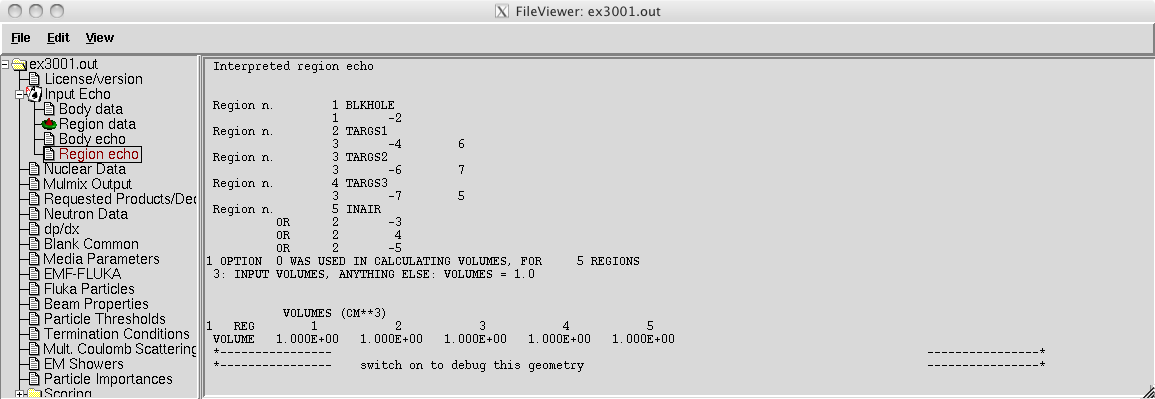 4
Nuclear data [1/3]
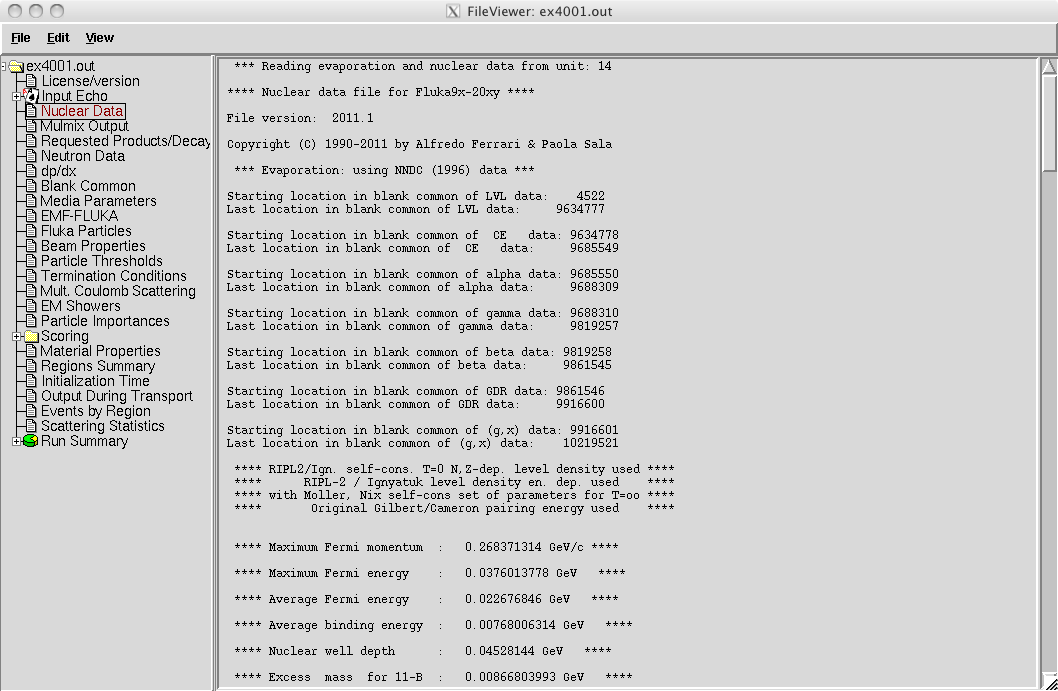 information about the basic nuclear data file used
Some memory allocation details
5
5
Nuclear data [2/3]
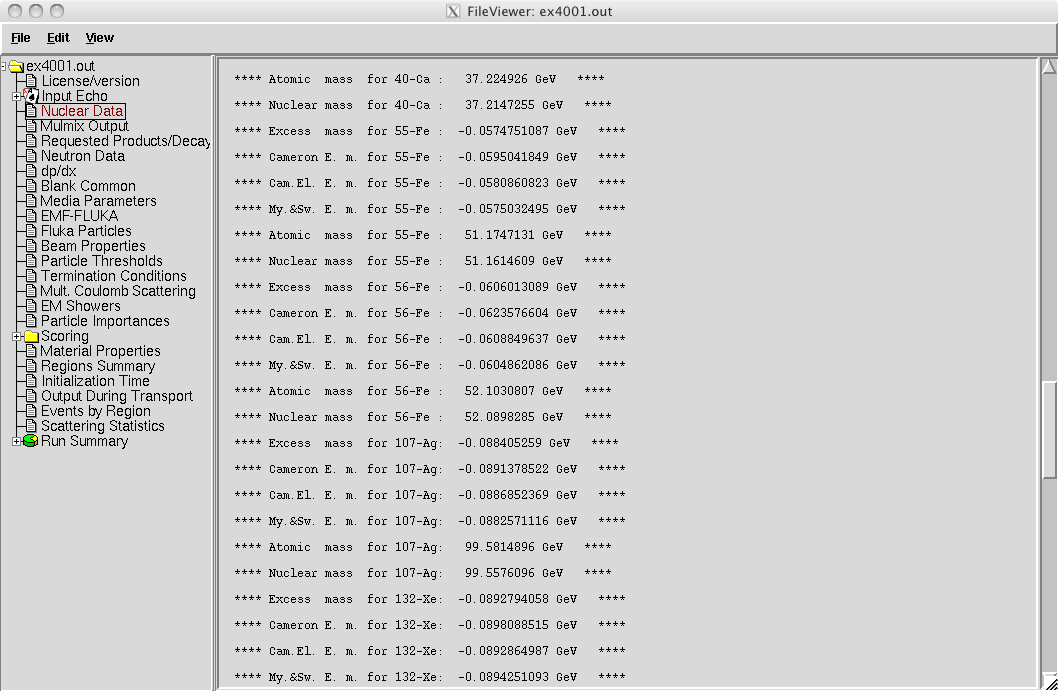 Nuclear data used in the program
6
6
Nuclear data [3/3]
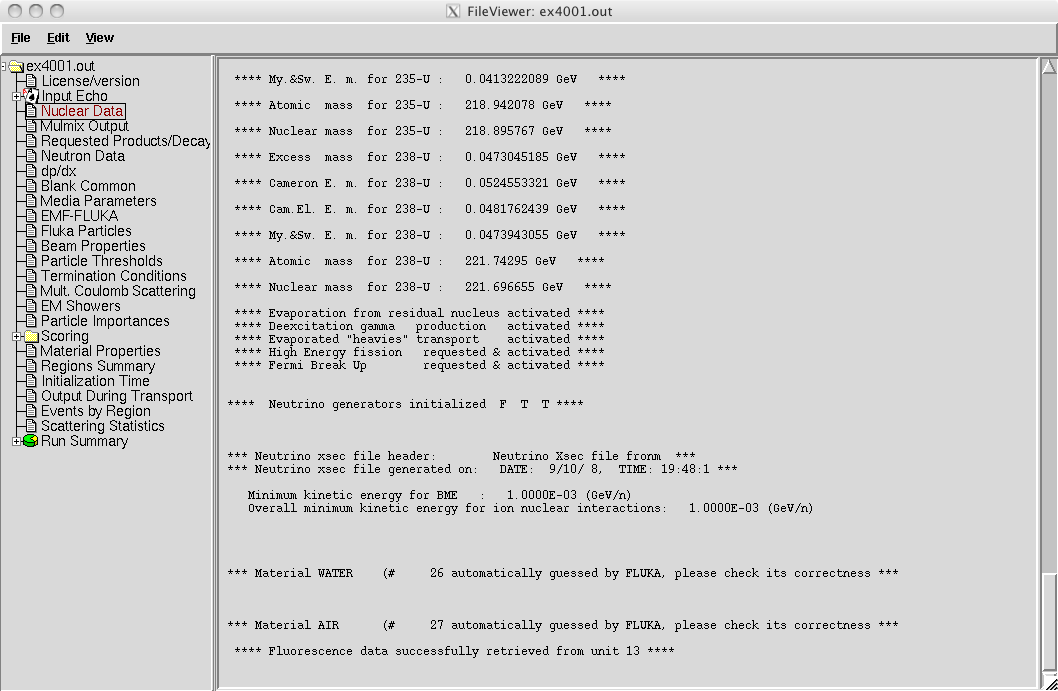 active options for the nuclear model
7
7
Material properties
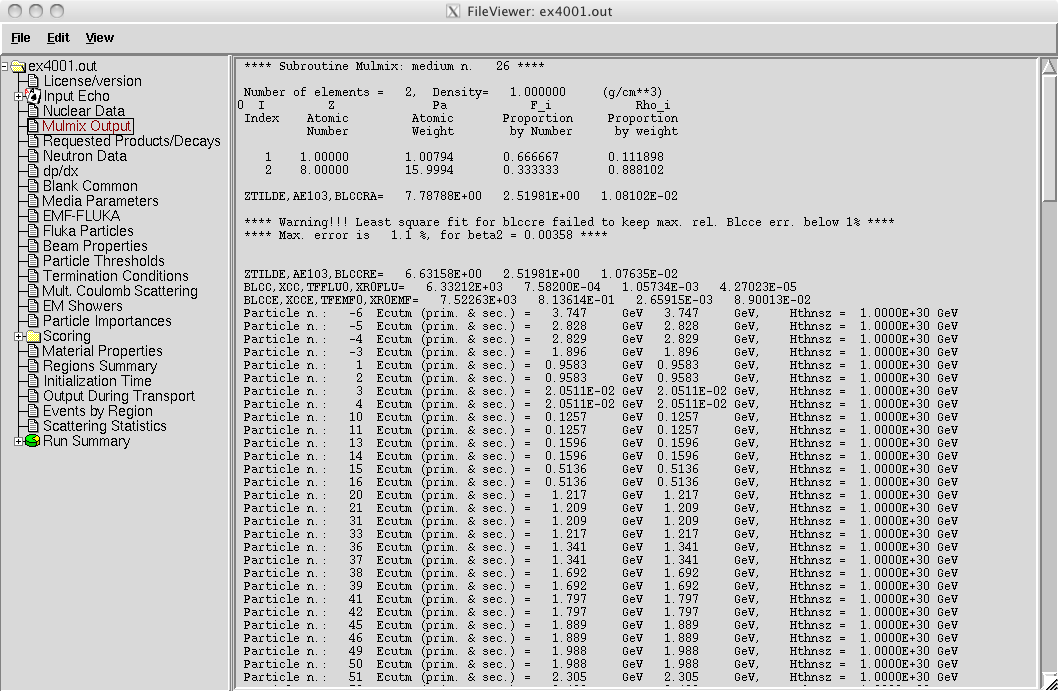 Material properties, 
multiple scattering
parameters
This warning is normal!
8
8
Radiation Decay
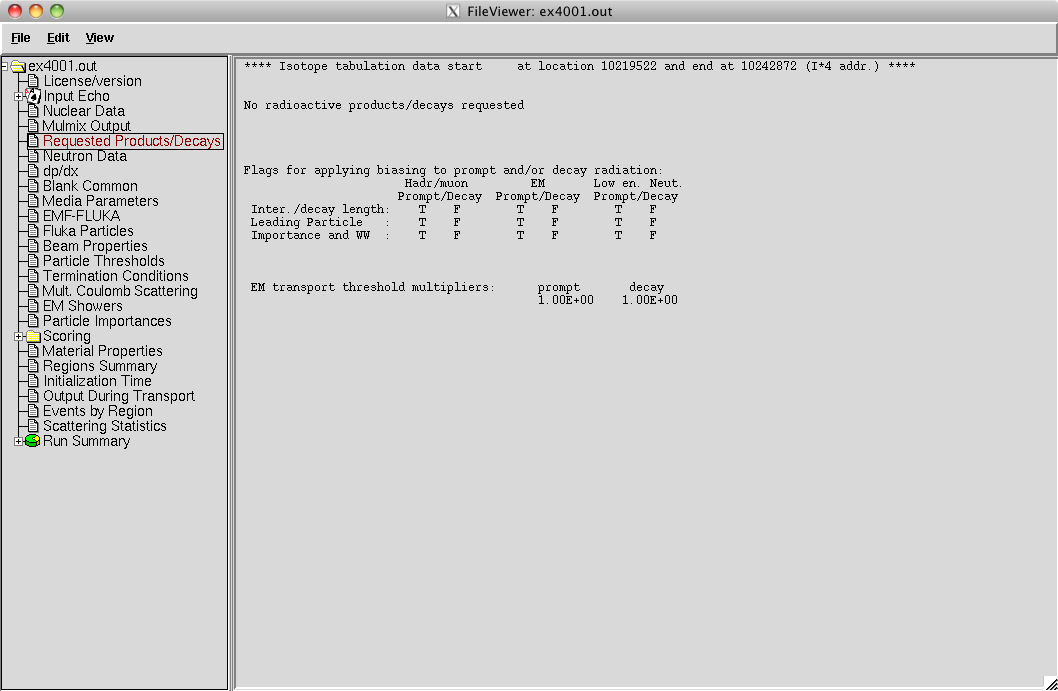 info on the decay radiation options
Radiation biasing
9
Neutron data
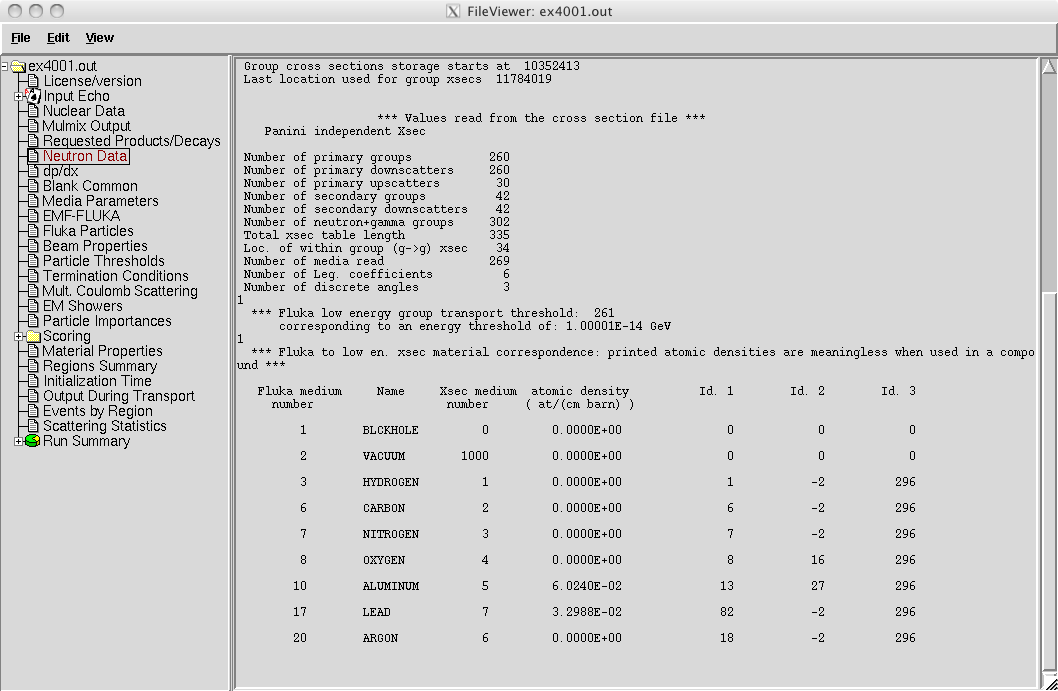 Low-energy neutron info, material 
correspondence.. More info on 
low energy neutron cross section 
if the LOW-NEUT card is specified
10
10
Material Parameters – dp/dx
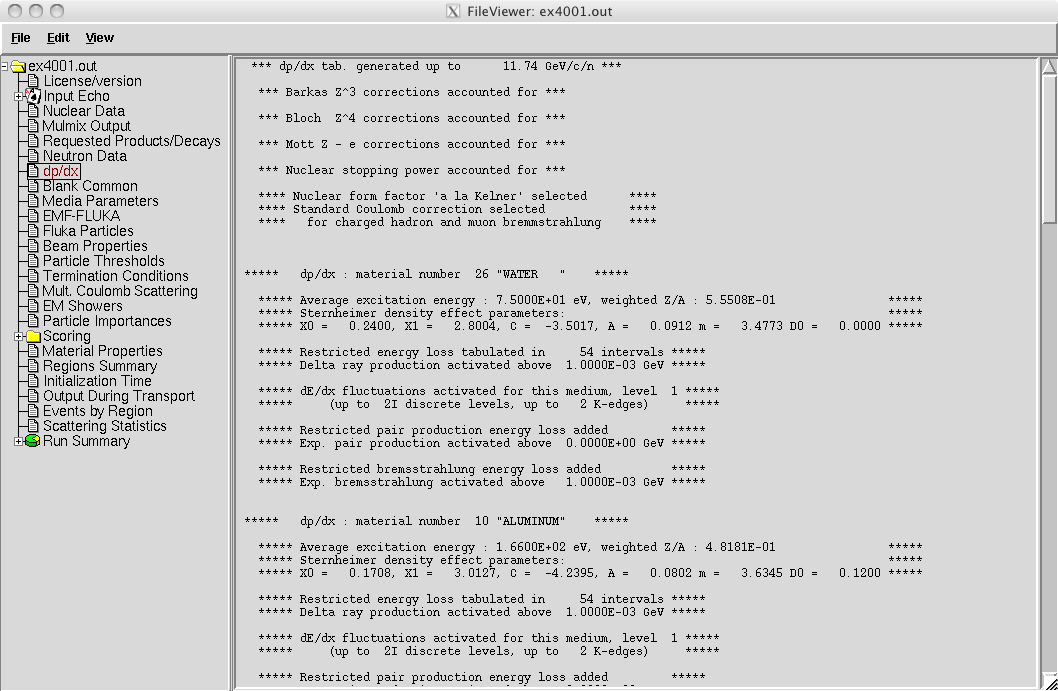 Material-dependent  
parameters for 
ionization energy losses
Check d-ray and bremss. threshold (DELTARAY,PAIRBREM)
11
11
Material parameters – Transport thresholds
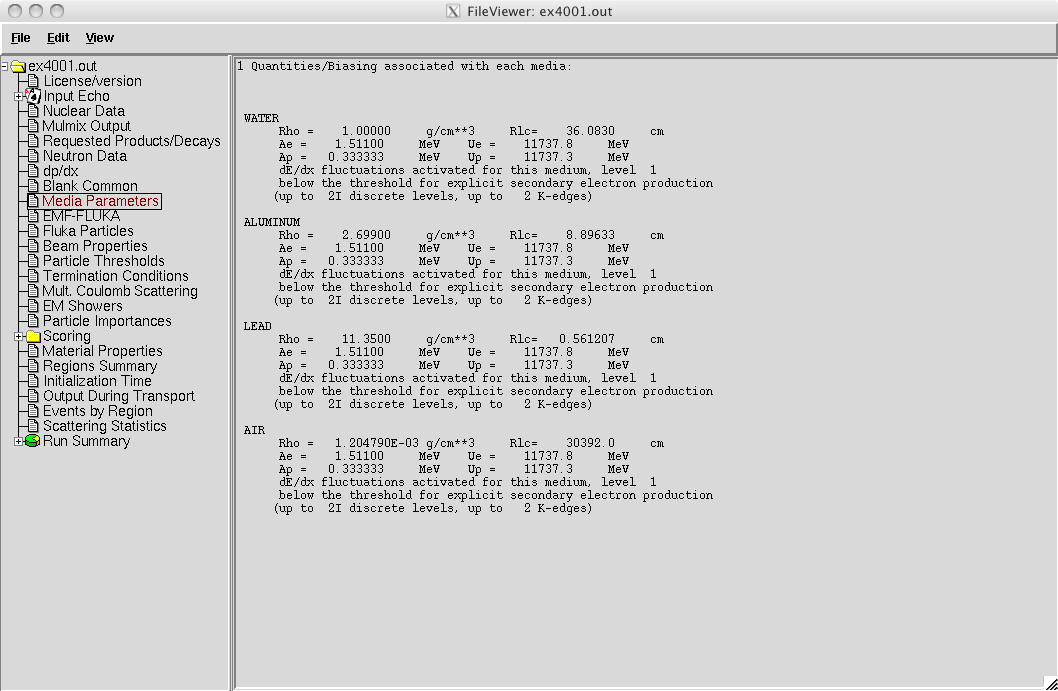 production threshold for e± in MeV (total energy, not only kinetic)
upper limit for e± in MeV
zoom
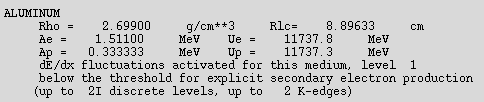 same for photons
12
12
Material parameters – EMF-FLUKA
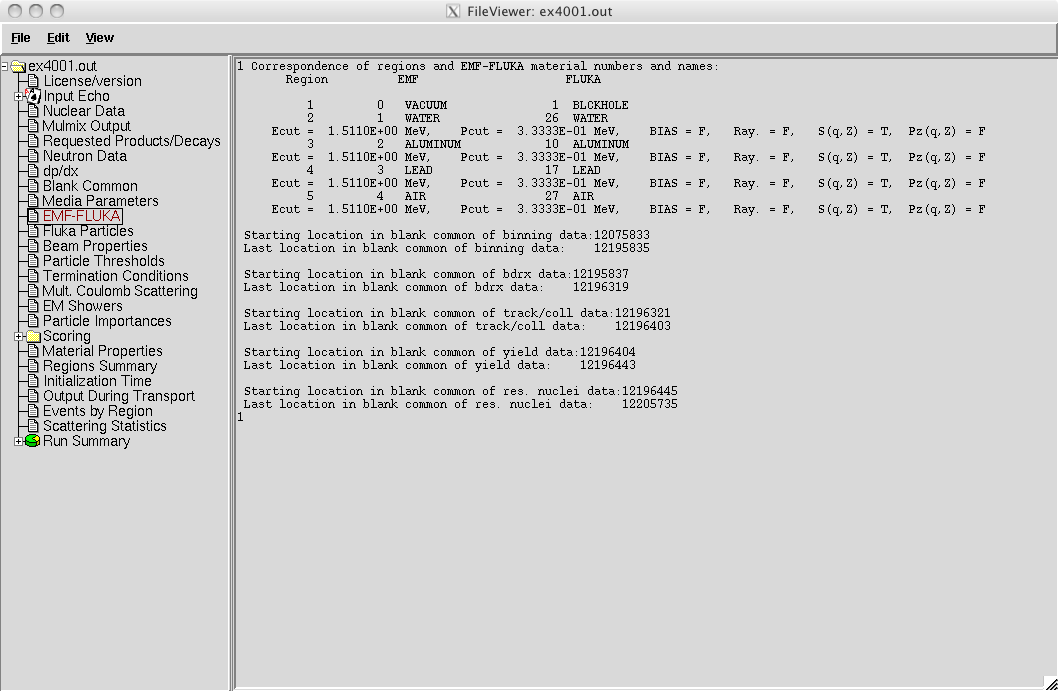 transport threshold for e± (Ecut) and photons (Pcut) in MeV (total energy, not only kinetic)
13
13
FLUKA Particles
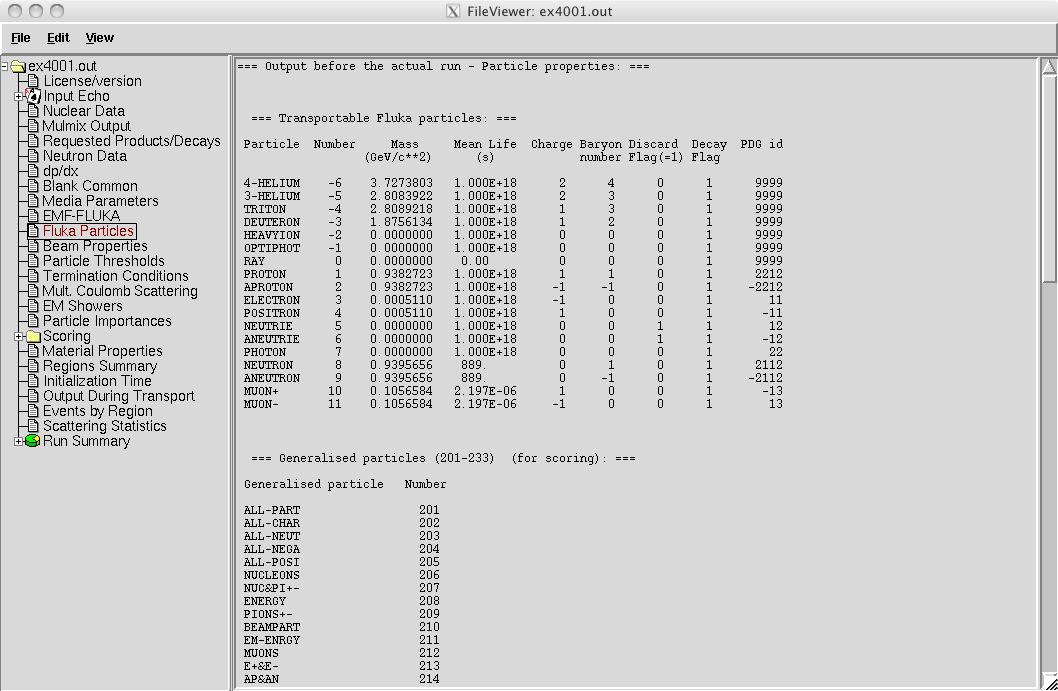 exhaustive list of FLUKA particles
...and many more
14
...continues on your screen!
14
Input interpreted summary – Beam
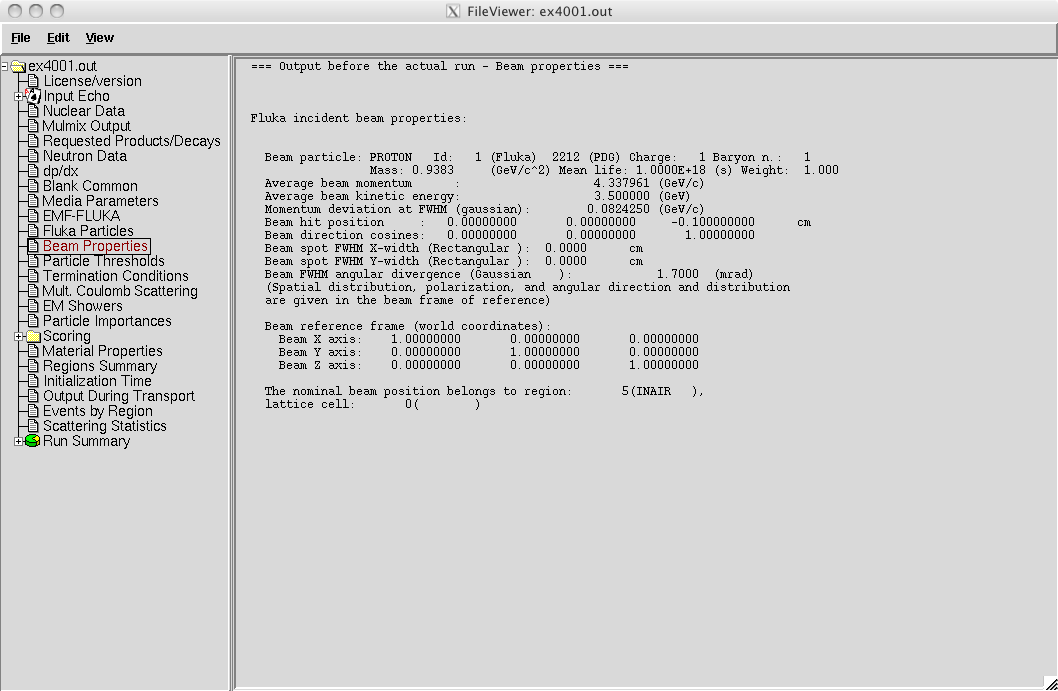 Check where the beam is starting
15
15
Input interpreted summary – Thresholds
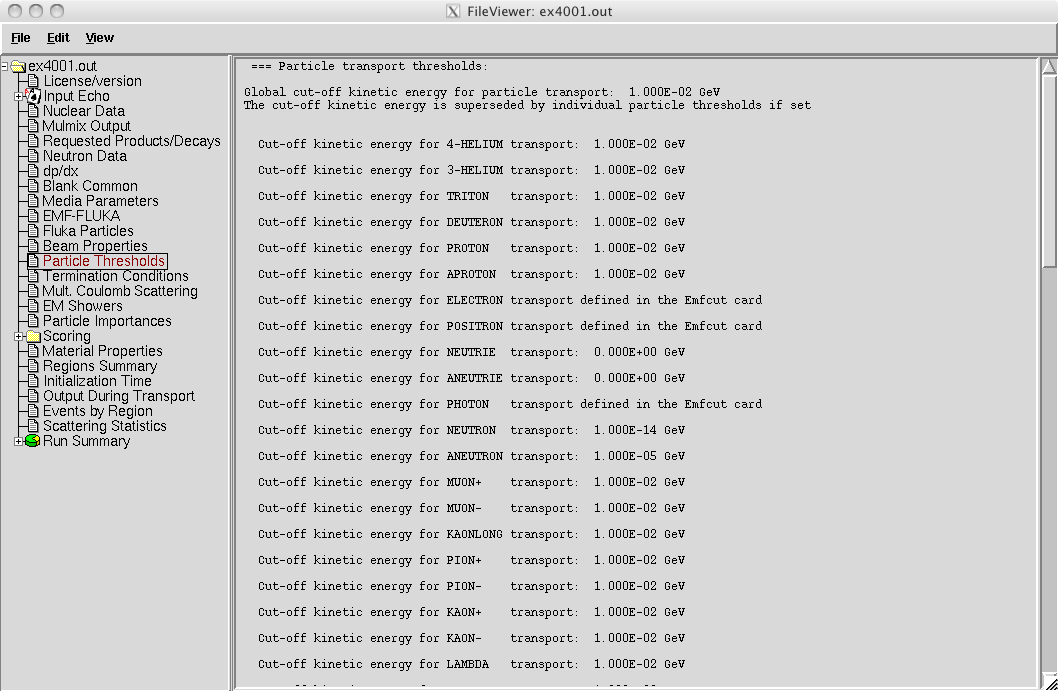 16
16
Input interpreted summary – TC, MCS, EM
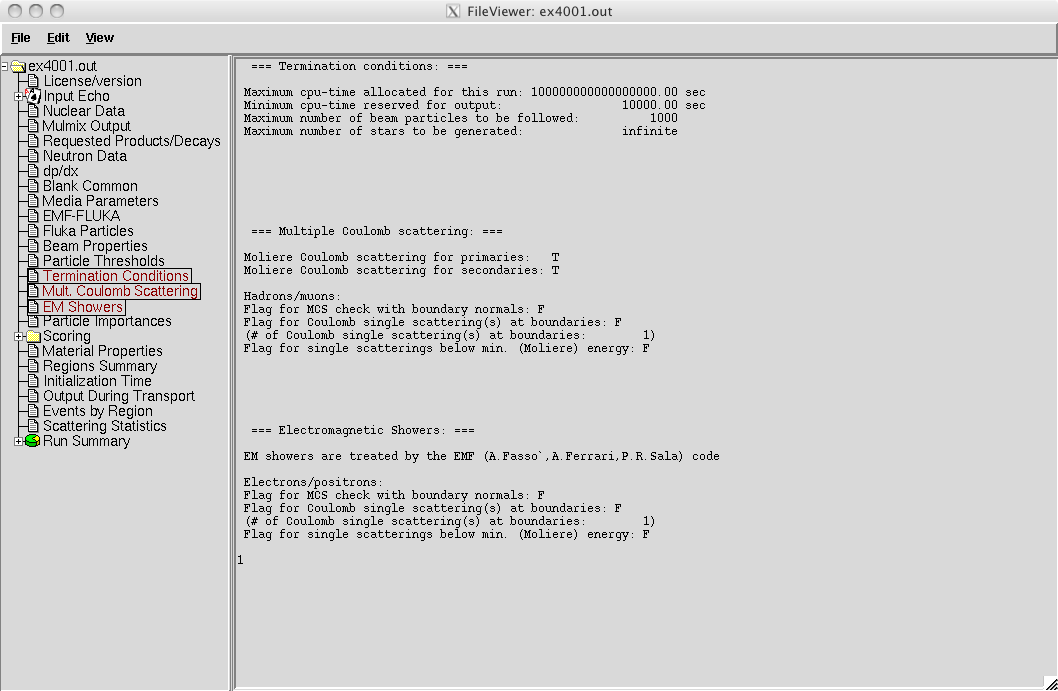 17
17
Scoring
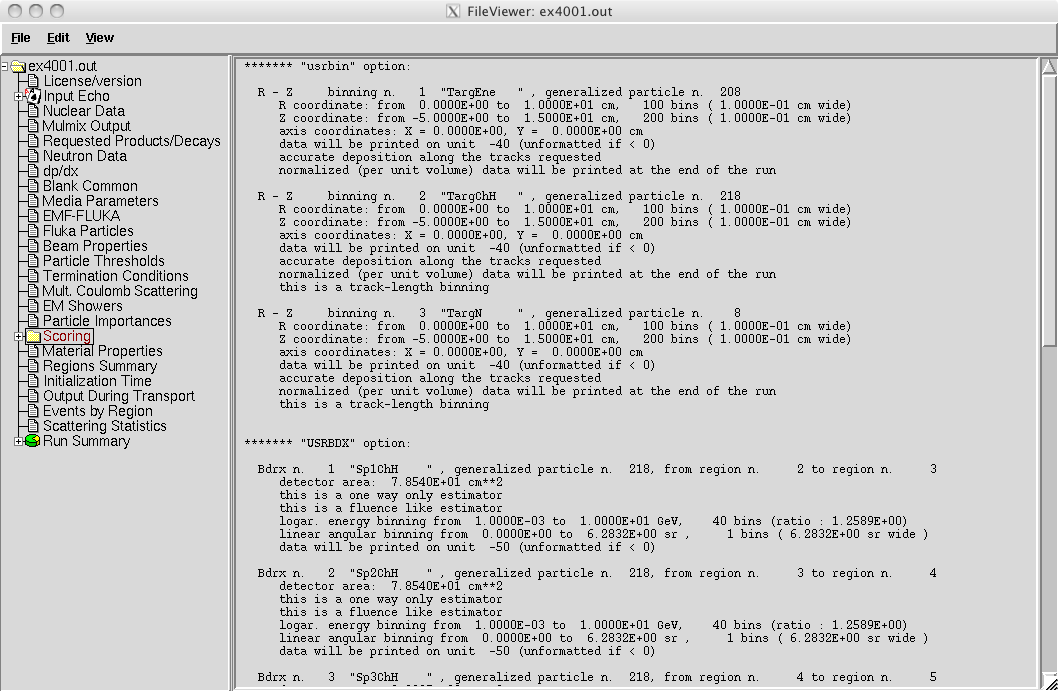 Complete description of each requested estimator
18
18
Materials – Scattering lengths
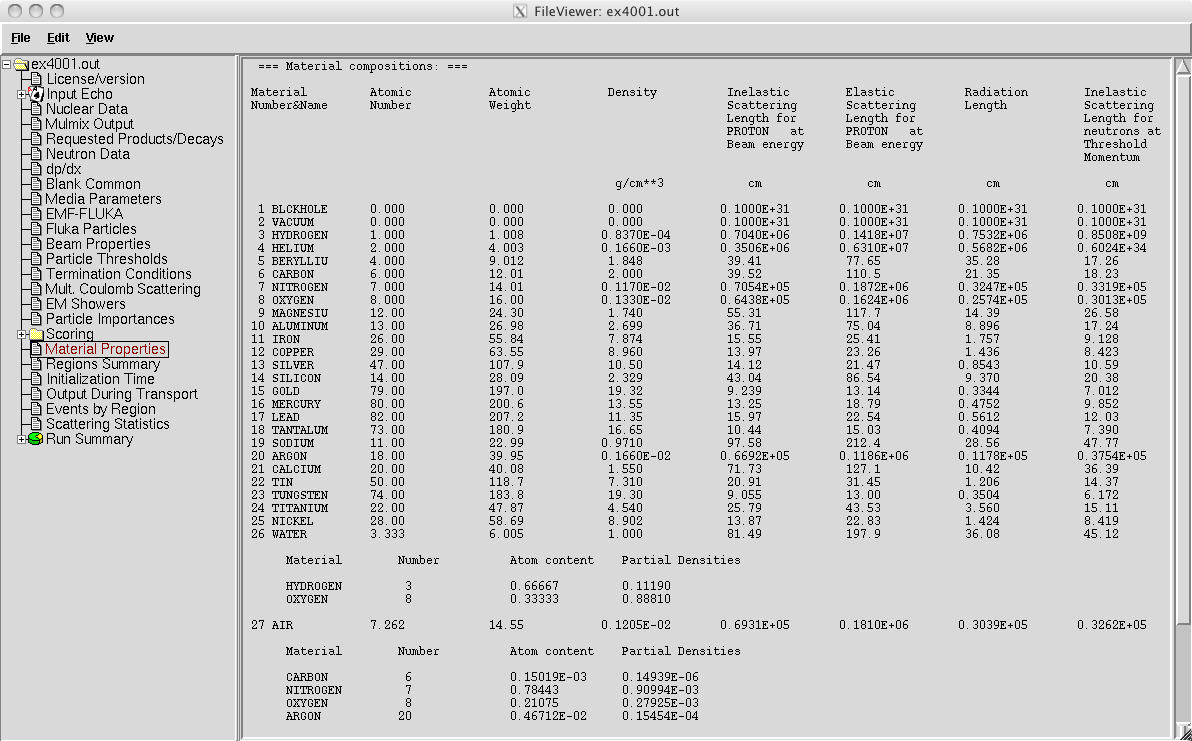 Data related to the beam  particle type specified in the BEAM card
Compound interpreted composition
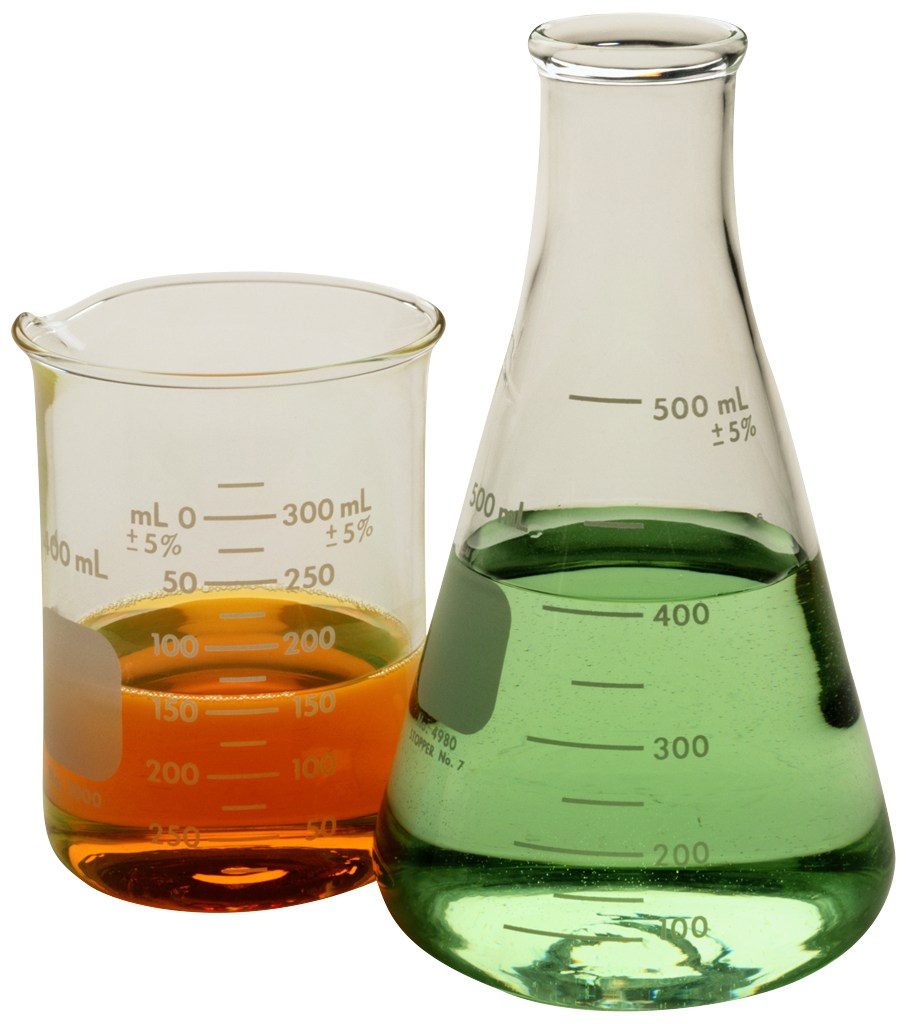 19
19
Regions summary
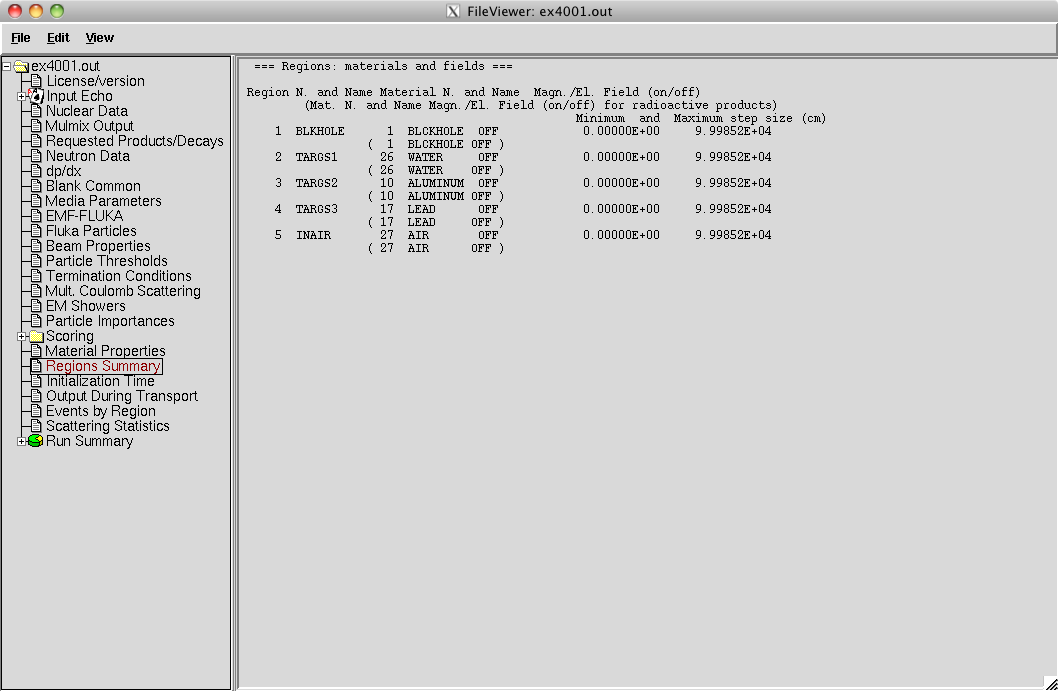 Useful way to check 
material assignment
Minimum/Maximum step sizes (set with STEPSIZE option otherwise default vaues are set)
20
Initialization time / Run informations
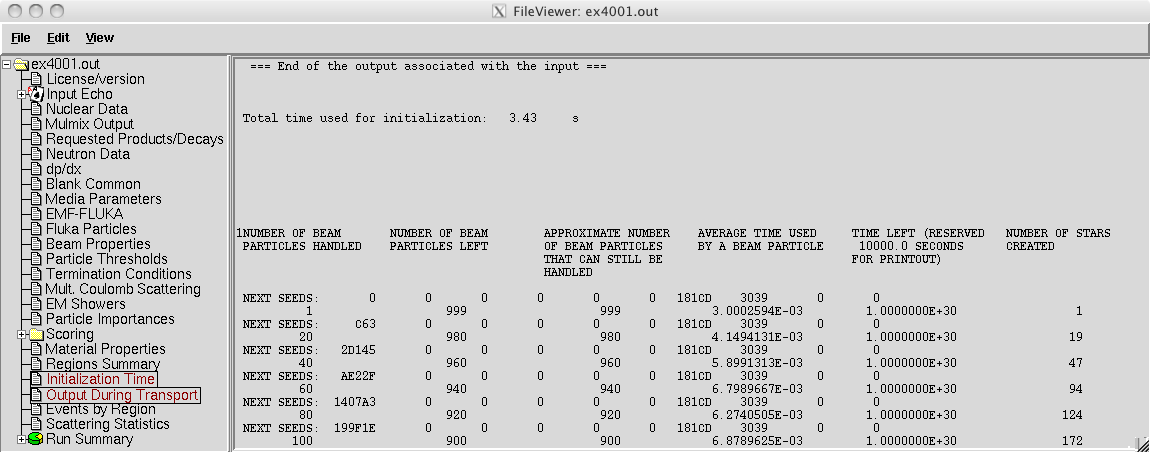 event number, time, random seed, average time used per primary available during the run
21
Results – Scoring
Results of SCORE options for all region: 
very useful for debugging and for cross-check with estimators
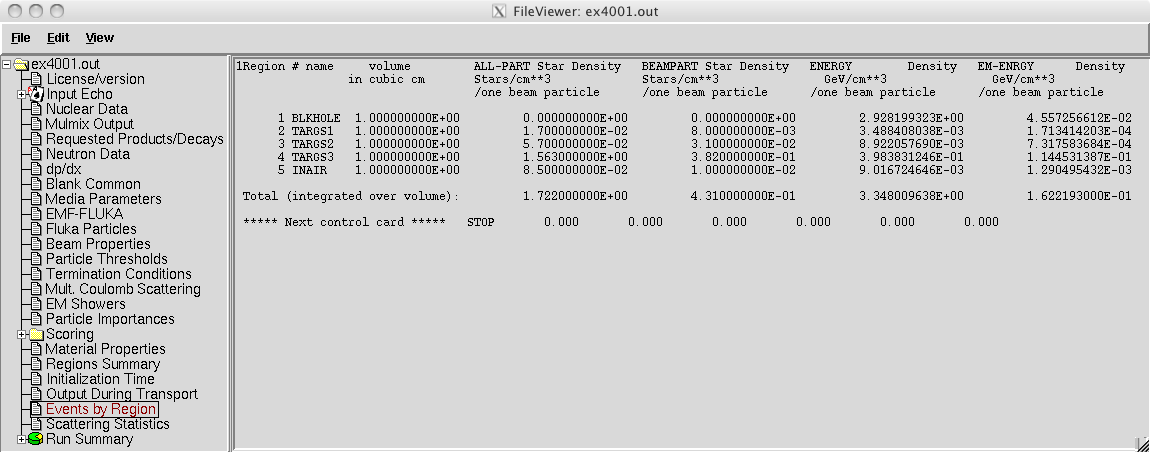 # inelastic interactions of primary particles
The volume is not automatically evaluated, 
you have to specify it in the geom. description
22
22
Results – Statistics of Coulomb scattering
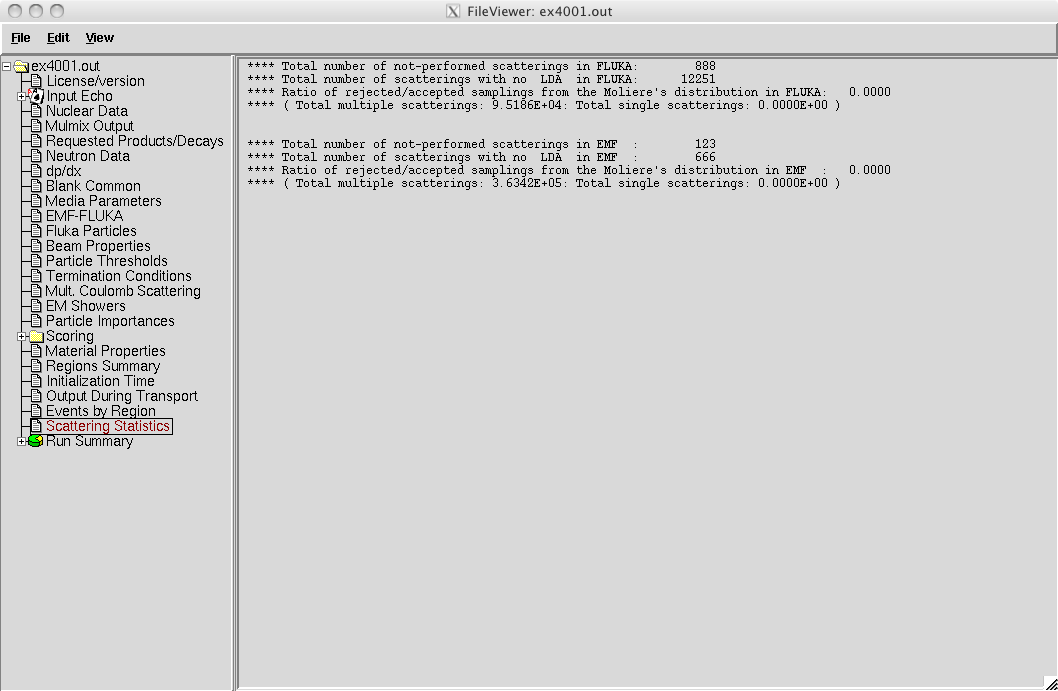 23
23
Results – Statistics of the run
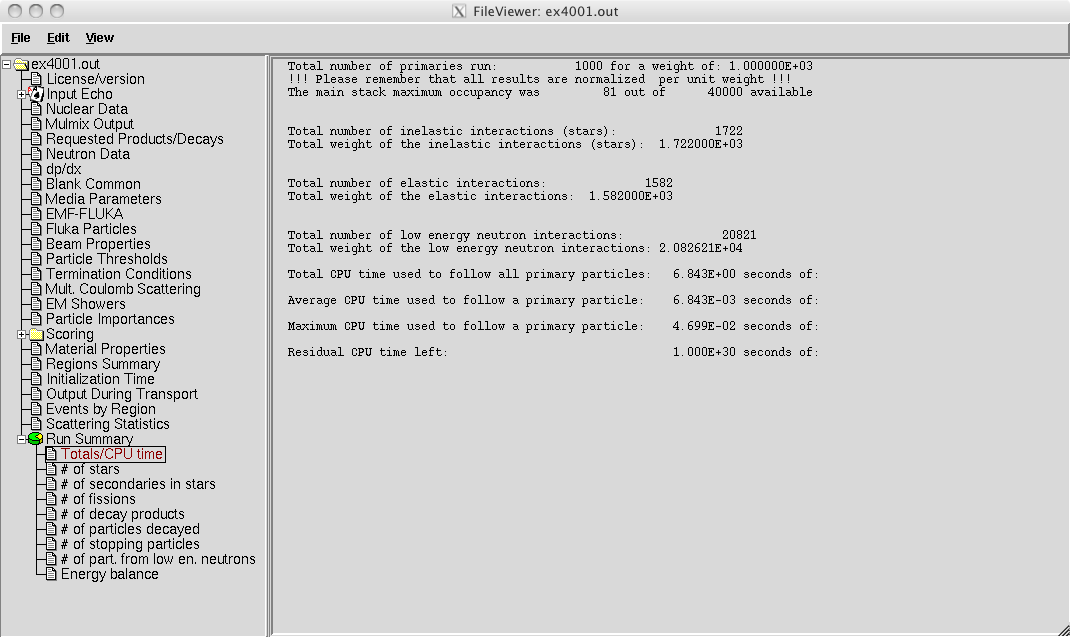 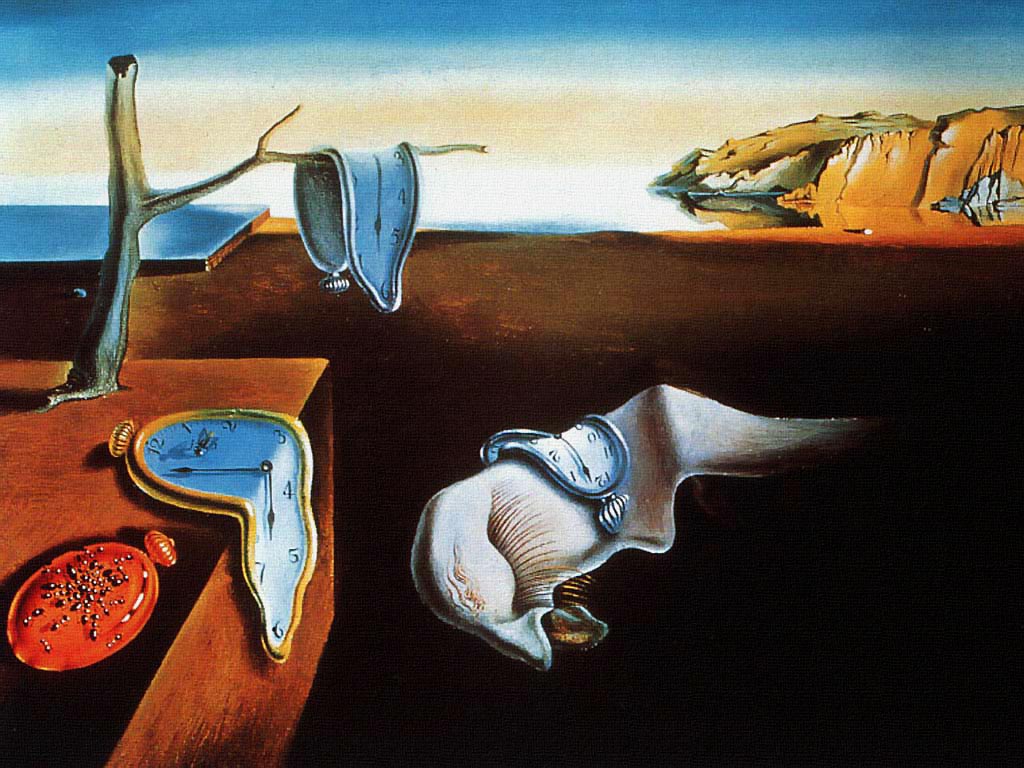 CPU time is not real time!
24
Run summary: detailed statistics
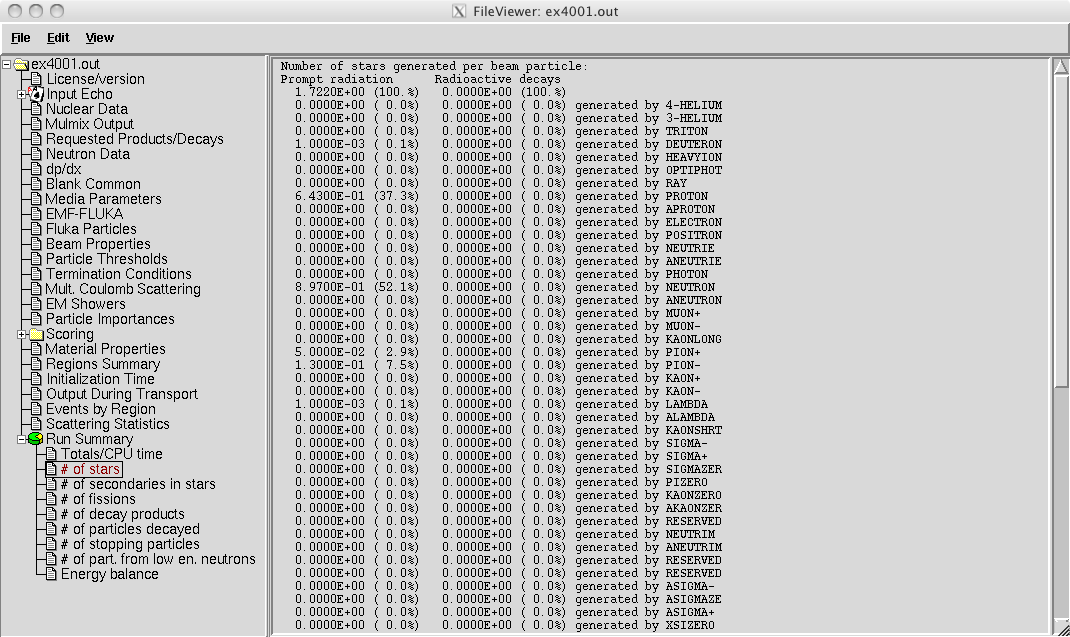 Detailed statistics per each particle
25
Energy Balance
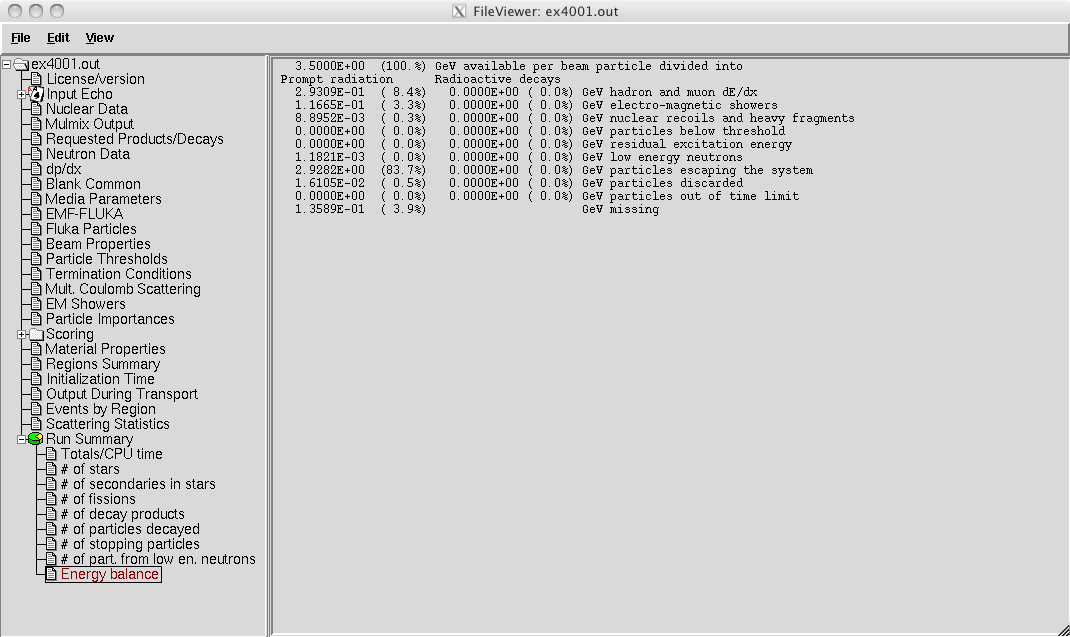 Particles below threshold:
Hadrons and muons below threshold are ranged out unless the threshold >100 MeV;
e±/g (EM- showers are not included).
Escaping the system: going to blackholes.
Discarded particle (i.e. neutrinos).
Missing Energy: Calculated by difference:
pure EM problems it should be 0;
in hadronic problems it is the energy spent in endothermic nuclear reactions (≈ 8 MeV/n), or gained in exothermic (i.e. mostly neutron capture): it is –total Q.
26
Error message
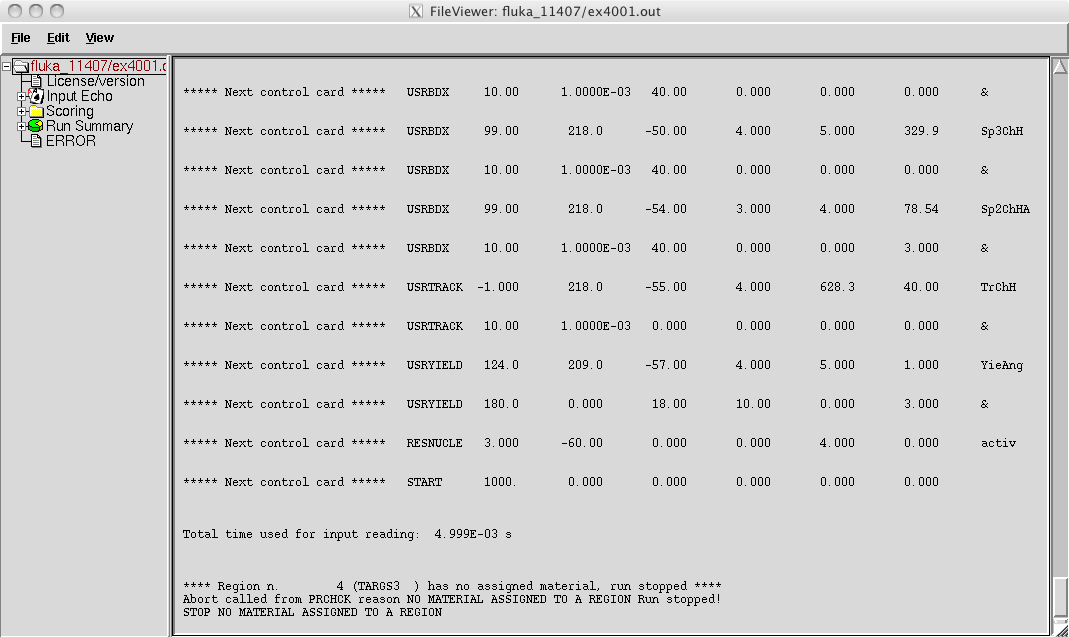 27
Flair: Data Processing
Flair initially scans the input for possible unformatted output data for each scoring card. It creates automatic rules for processing (merging).
If in the mean time you have modified the input click the “automatic” scan
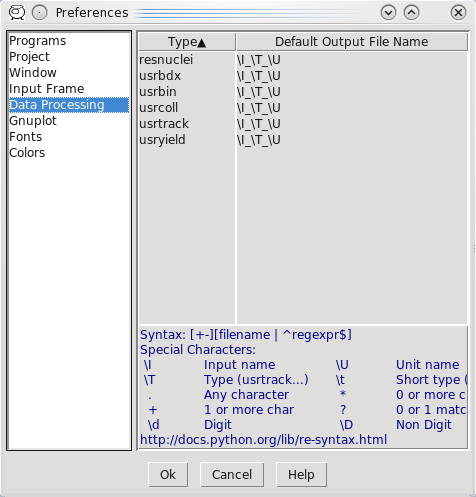 The default names are generated by the rules specified in the preference dialog
The automatic rules can be modified by manually adding or removing files or by advanced pattern matching with the filter dialog
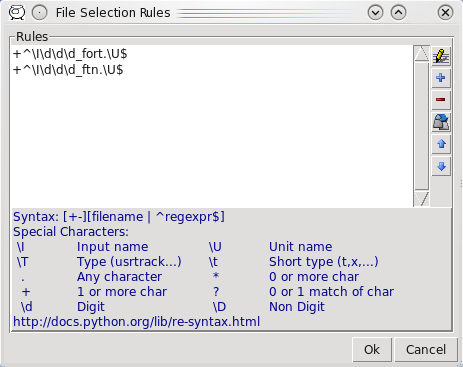 28
Plot List
Plots can be created in the “Plot” list frame. Either Add new plots or Clone from existing ones.
It is important to set a unique filename for each plot.This filename will be used for every auxiliary file that the plot needs (with different extensions)
The Filter button creates automatically one plot for each processed unit
Double click on a plot, or hit Enter or click the Edit icon to display the plotting dialog
The list box is editable with a “Slow Double Click”
Right-click brings a popup menu with all options
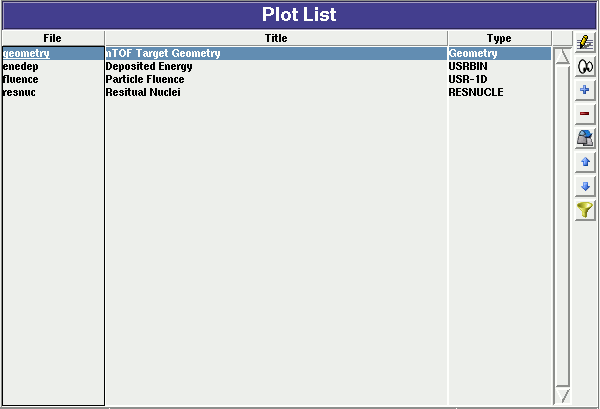 Plot Types
Geometry	For geometry plots
USRBIN	For plotting the output of USRBIN
USR-1D	To plot single differential quantities from cards	USRBDX, USRTRACK, USRCOLL, USRYIELD
USR-2D	To plot double differential from USRBDX
RESNUCLE	To plot 1d or 2d distributions of RESNUCLEi
USERDUMP	To plot the output of USERDUMP. Useful for 	visualizing the source distribution (ToDo)
29
Plotting Frames
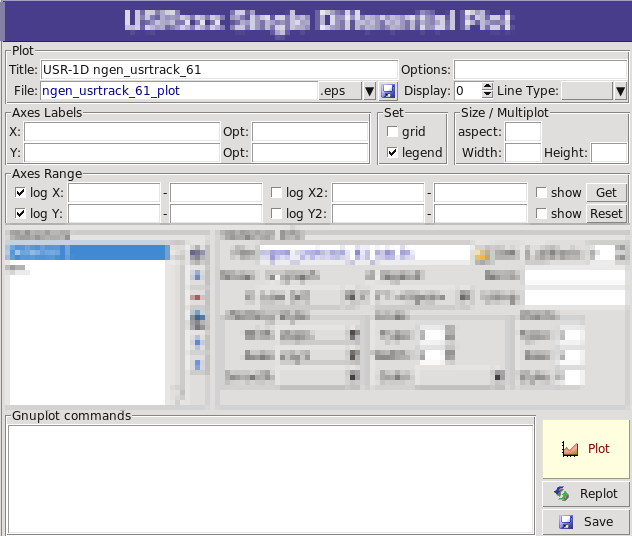 All plot types share some common fields:Title + options, Filename, Axis Labels, Legends (Keys) and Gnuplot Commands.
Plot button (Ctrl-Enter) will generate all the necessary files to display the plot, ONLY if they do not exist.
Re-Plot will force the creation of all files regardless their state
Check the gnuplot manual to provide additional customization commands: e.g. To change the title font to Times size=20, add in the Opt: field the command: font ‘Times,20’
30
General Tips
To set some default parameters for gnuplot, create a file called ~/.gnuplot

The output window displays all the commands sent to gnuplot as well as the errors. In case of a problem always consult the output window!

In the Gnuplot commands you can fully customize the plot by adding manually commands. Please consult the gnuplot manual for available commands

All buttons and fields have tool tips. Move the cursor on top of a field to get a short description
31
Geometry Plotting
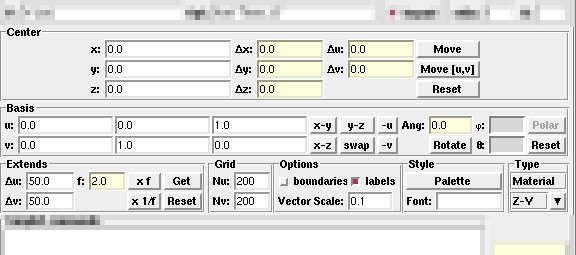 For geometry plotting the following information is needed (Fields with white background):
Center (x,y,z) point defining the center of your plot
Basis (U,V): Two perpendicular axis vectors defining the new system
Extends (DU, DV) of the plot. The total width/height will be twice the extends
Scanning grid (NU, NV): how many points to scan
Plotting type (Only borders, Regions, Materials, …)
32
Geometry Plotting
All input fields with light-yellow background are used to perform operations on the previous fields. e.g. to rotate the basis-vectors
When the “Plot” button is pressed, flair will create a temporary input file containing only the geometry and the related information together with the appropriate PLOTGEOM card. It will start a FLUKA run, and on exit it will convert the PLOTGEOM file in a format that gnuplot understands
33
USRBIN
With the USRBIN plotting frame you can perform:
2D projection or region/lattice plot
1D projection or region/lattice plot
1D maximum trace
1D trace scan
	of the data or errors from USRBIN data.
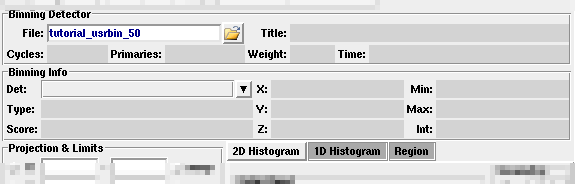 Set the usrbin summary file in the File: field
Select from Det: the detector to use.
All the available detector information will be displayed
The information Mininum, Maximum and Integral will be filled after the plot! WARNING: it is always the projection min/max
34
USRBIN (2D plot)
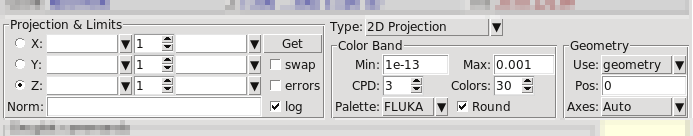 Select the “2D Projection” type
Select the projection axis, limits, and rebinning
swap: will exchange the plotting X and Y axis
errors: will plot the (uncorrelated) error values as color plot
Get: will get the projection limits from the gnuplot window
Norm: is the normalization value or expression. You can even define a function to use as normalization using as argument x: e.g.   5*x**2+4*x
log: select linear or log in the color bar axis
35
USRBIN (2D plot) cont.
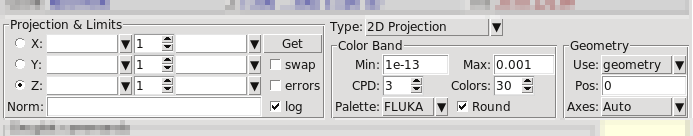 The Minimum, Maximum, Colors and CPD (Colors Per Decade) are interconnected.
			log10(Max) = log10(Min) + Colors/CPD
Once the value is changed in one field, the Max will be calculated accordingly
Palette: offers a possibility to the user to choose from various predefined palettes. The user can define his own palette using the “set palette” command from the “Gnuplot commands” text box
36
USRBIN (2D plot) cont..
Superimposing the geometry can be done 
	either automatically or manually

Auto: Select –Auto- in the Use: field of the Geometry and the program will try to draw the geometry at the middle of the limits on the projection axis. To change the position modify the Pos: value

Manual: The dropdown listbox will display also a list of all geometry plots in the flair project. Select the one you prefer and the plotting axis. The manual mode can be used in special cases when the usrbin file does not contain the absolute coordinates
37
USRBIN (1D-plots)
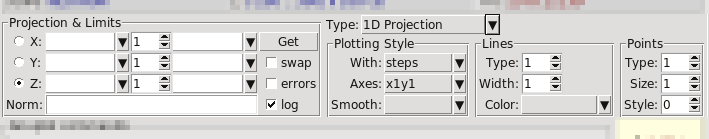 1D Projection
Select the projection axis from “Projection & Limits” as before
	WARNING: When making projections the error is typically underestimated.
1D Max
Same as the 1D Projection, but displays only the maximum value on each slice. (eg. on a Z-projection, it will display the maximum on each X-Y slice)
1D Trace H or V
Displays the position of the maximum and also the FWHM on either the horizontal or vertical plane (requires the usbmax.c prg)
Plotting Style: (see USR-1D)
38
USR-1D Single Differential Plot
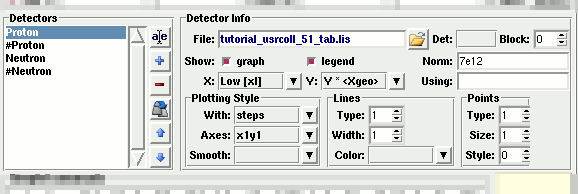 USR-1D is able to plot the 1D single differential information from the USRBDX, USRCOLL, USRTRACK and USRYIELD cards (The 2D information is not handled).
The file type in use should have the extension _tab.lis and are generated by the FLUKA data merging tools (See Data Frame)
You can superimpose many scoring output in a single plot.
39
USR-1D Single Differential Plot
The basic steps to create a plot are:
Add or Clone a _tab.lis file, in the Detectors listbox.
Select the detector to be used from the Det: dropdown listbox
Set a name in the Name: field. Names starting with # will not be displayed as keys in the plot
Select the X: and Y: information to plot as well the Style:X,Y,Style have different values.Note: Different combination will be interpreted in different way from gnuplot, resulting in maybe unwanted results
You have the possibility to select:
Plotting axes
Smoothing of the plot
Color, line type, width, point sizes etc.(Enter the command “test” in the gnuplot command and hit “Plot” you will get a plot of all possible types)
Predefined styles
40
USR-1D Plots
X: choices:[xl, xh refer to the limits of each individual bin of the histogram]
GeoMean [sqrt(xl*xh)]	Geometrical mean. Should be used				if X is scored as a log-histogram
Mean [(xl+xh)/2]		Normal mean. For linear scoring
Low [xl]			Low value of the bin
High [xh]			High value of the bin
Y: choices:
Y				Y-bin value as given by FLUKA
Y  <X>			Y-bin value multiplied by the mean				X value of the bin (Isolethargic)
Y  <Xgeo>		Y-bin value multiplied by the 					geometrical X-mean of the bin 					(Isolethargic)
Y  Xl			-//- with the X-low value of the bin
Y  Xh			-//- with the X-high value of the bin
Y  DX			-//- with the width of the bin
41
USR-1D Plots
Style: has a huge list of choices as given by gnuplot. You can consult gnuplot manual for the description of the options. Some suggested settings are the following:
To make a line/scatter plot with or without errorsX:	GeoMean (if scored in log), Mean (if scored in linear)Y:	Y  <Xgeo or X>, for isolethargic plottingStyle:	lines, linespoints, dots, errorbars, yerrorbars, errorlines…
To make a histogramX:	Xlow [xl]Y:	what ever choice you want to plotStyle:	stepsorX:	Xhigh [xh]Style:	histeps
42
USR-1D Plots
You have the possibility to superimpose plots. Useful if you want to show histograms with error bars superimposed.

You can selected angular slices from USRBDX data using the “Block” option

You can superimpose experimental data or any other data file and override all options using the “Using:” input field
43